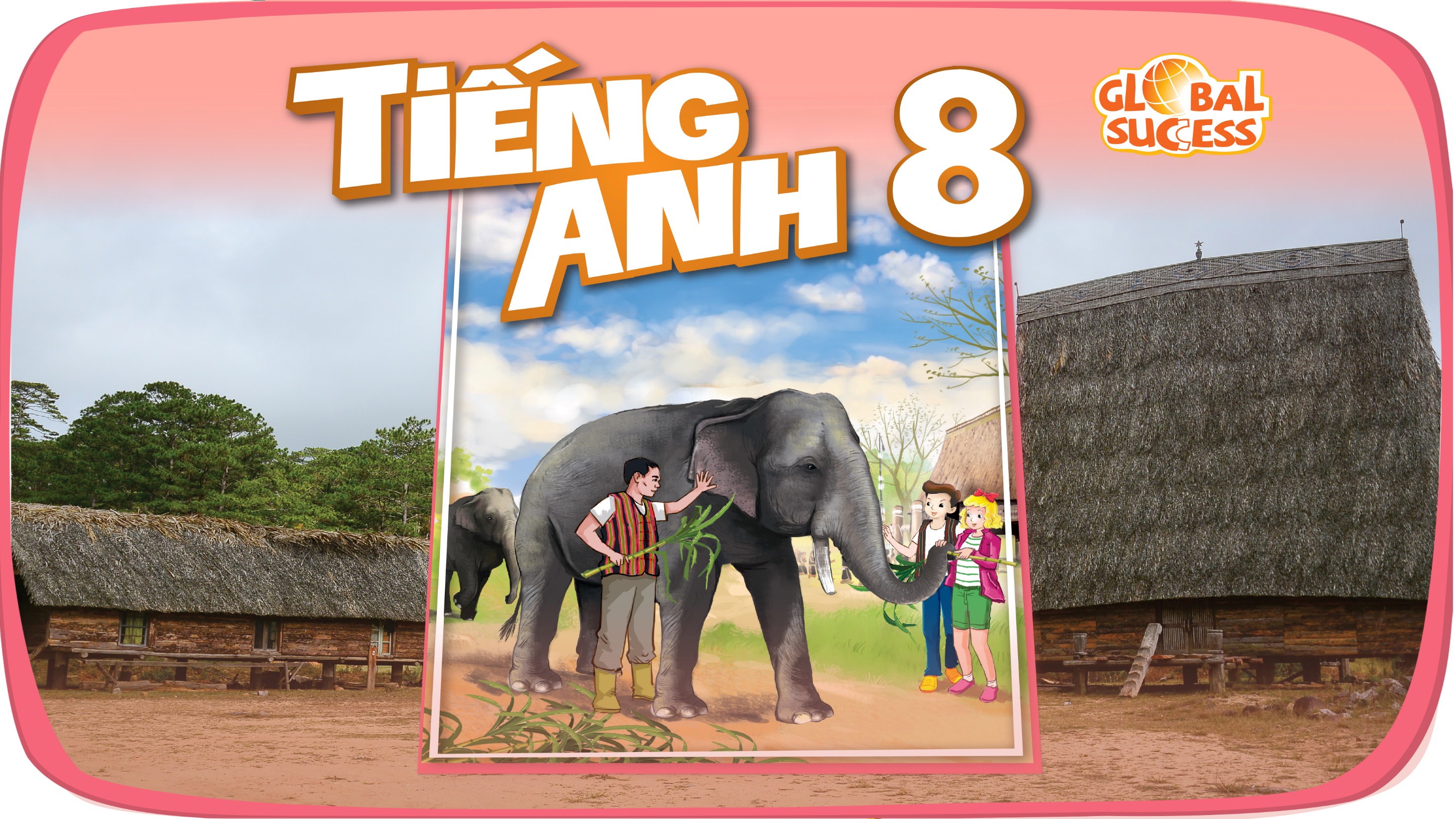 REVIEW 2
ETHNIC GROUPS OF VIET NAM
Unit
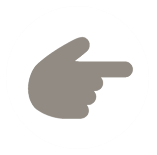 LESSON 2: SKILLS
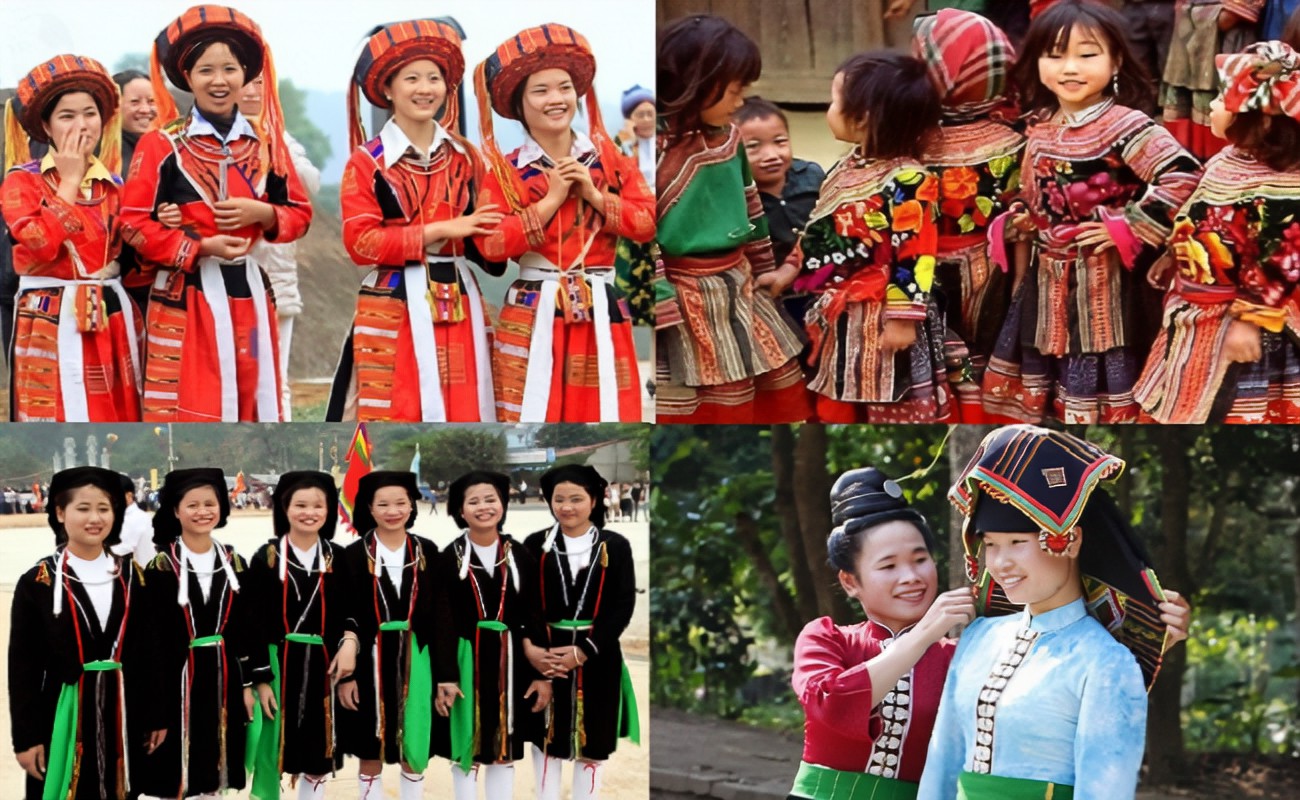 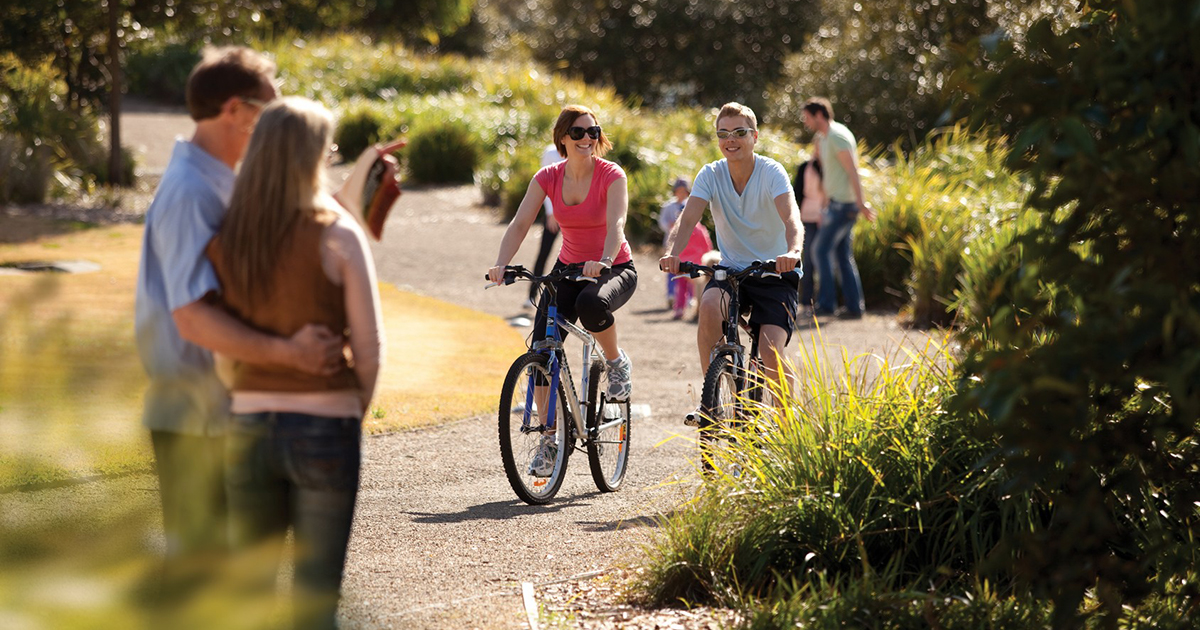 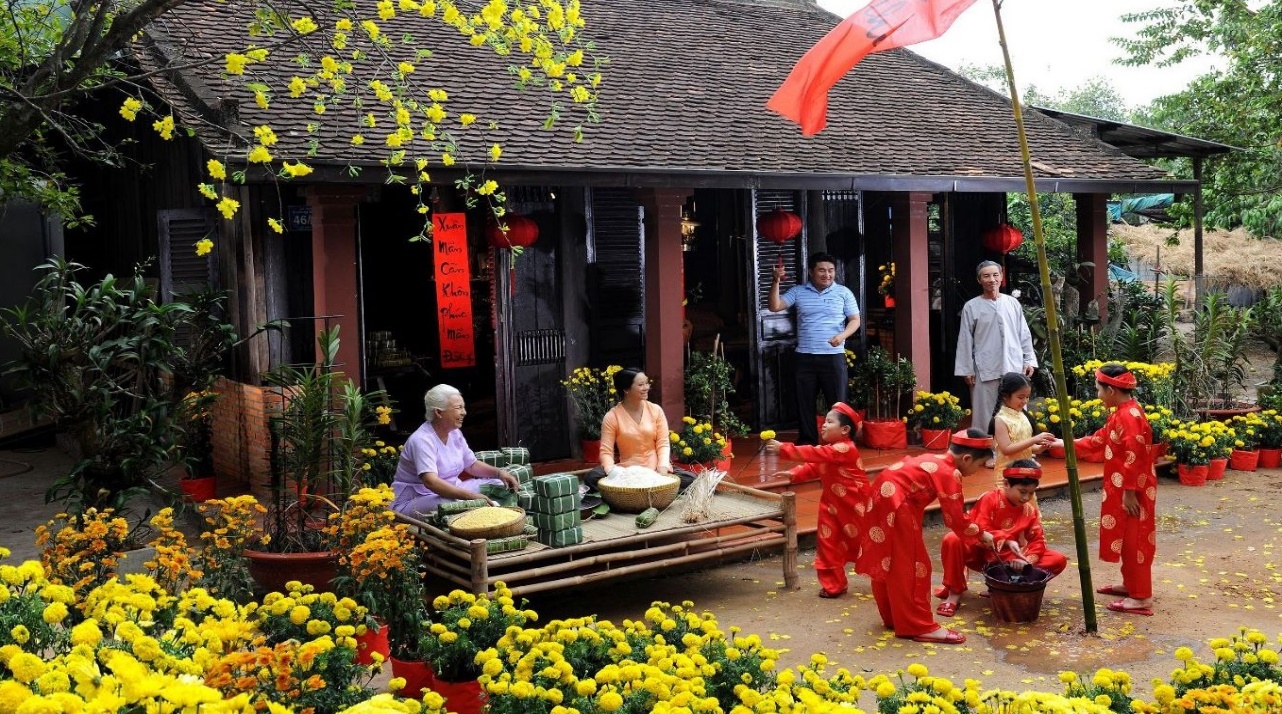 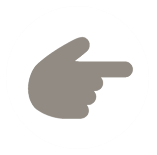 SKILLS
Chatting: CUSTOMS AND TRADITIONS
WARM-UP
Task 1: Read the schedule of the Spring Fair and select the event that each person wants to attend.
READING
Task 2: Work in pairs. Read the list and tick the main reason(s). Explain your choice.
SPEAKING
Task 3: Listen to Phong talking about life in the countryside and complete each sentence with one word.
LISTENING
Task 4: Write complete sentences from the clues below.
WRITING
Wrap-up
Homework
CONSOLIDATION
WARM-UP
Customs and traditions
READING
Read the schedule of the Spring Fair and select the event that each person wants to attend. Write the event names in the table.
1
Childhood Fun
A Pottery Village
Performances
Ethnic Markets
Photo Exhibition
SPEAKING
2
Work in pairs. Read the list below and tick the main reason(s) for people moving from the countryside to the city. Explain your choice.
1. To look for well-paid jobs.
2. To look for better services.
3. To enjoy crowded and noisy areas.
4. To have better educational opportunities.
5. To experience different types of food and entertainment.
LISTENING
3
Listen to Phong talking about life in the countryside and complete each sentence with one word.
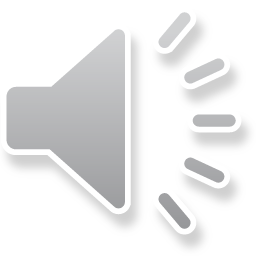 1. Phong always spends his summer ________ with his grandparents.2. He likes the _________ games the children play.3. The villagers sell their home-grown________.4. They buy food and other _________ things.5. At the market, the villagers _____ and talk
vacation
traditional
products
necessary
meet
WRITING
4
Write complete sentences from the clues below.
﻿1. Many / Vietnamese families / teach / children / respect / elders.﻿
→ Many Vietnamese families often teach their children to respect the elders.

2. There / many ways / show / respect.
→ ﻿There are many ways to show respect.

3. You / give up / seat / or oﬀer / carry something heavy / elders.
→ ﻿You can give up a seat or offer to carry something heavy for the elders.
WRITING
4
Write complete sentences from the clues below.
﻿4. You / listen / not talk back / elders / speak.﻿
→ You should listen and don’t talk back when the elders speak.

5. At mealtimes / children should not / start / eat / before / elders do.
→ ﻿At mealtimes, children should not start eating before the elders do.
CONSOLIDATION
1
WRAP-UP
In this lesson, you have:
practised reading for specific information about an event schedule.
practised talking about the reasons for people moving from the countryside to the city.
practised listening for specific information about life in the countryside.
practised writing correct sentences from clues.
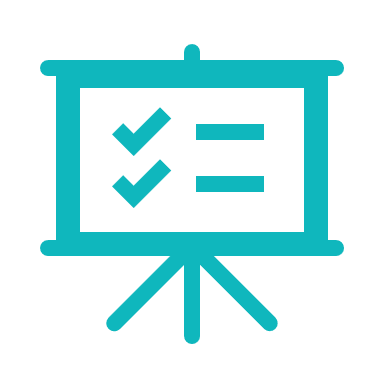 CONSOLIDATION
2
HOMEWORK
Do exercises in the workbook.
Prepare for Unit 7 – Getting started
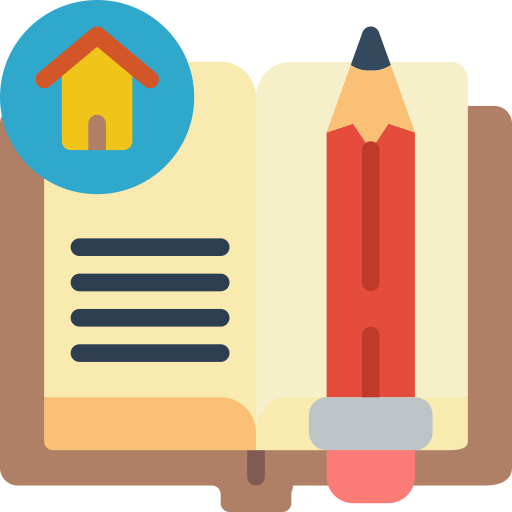 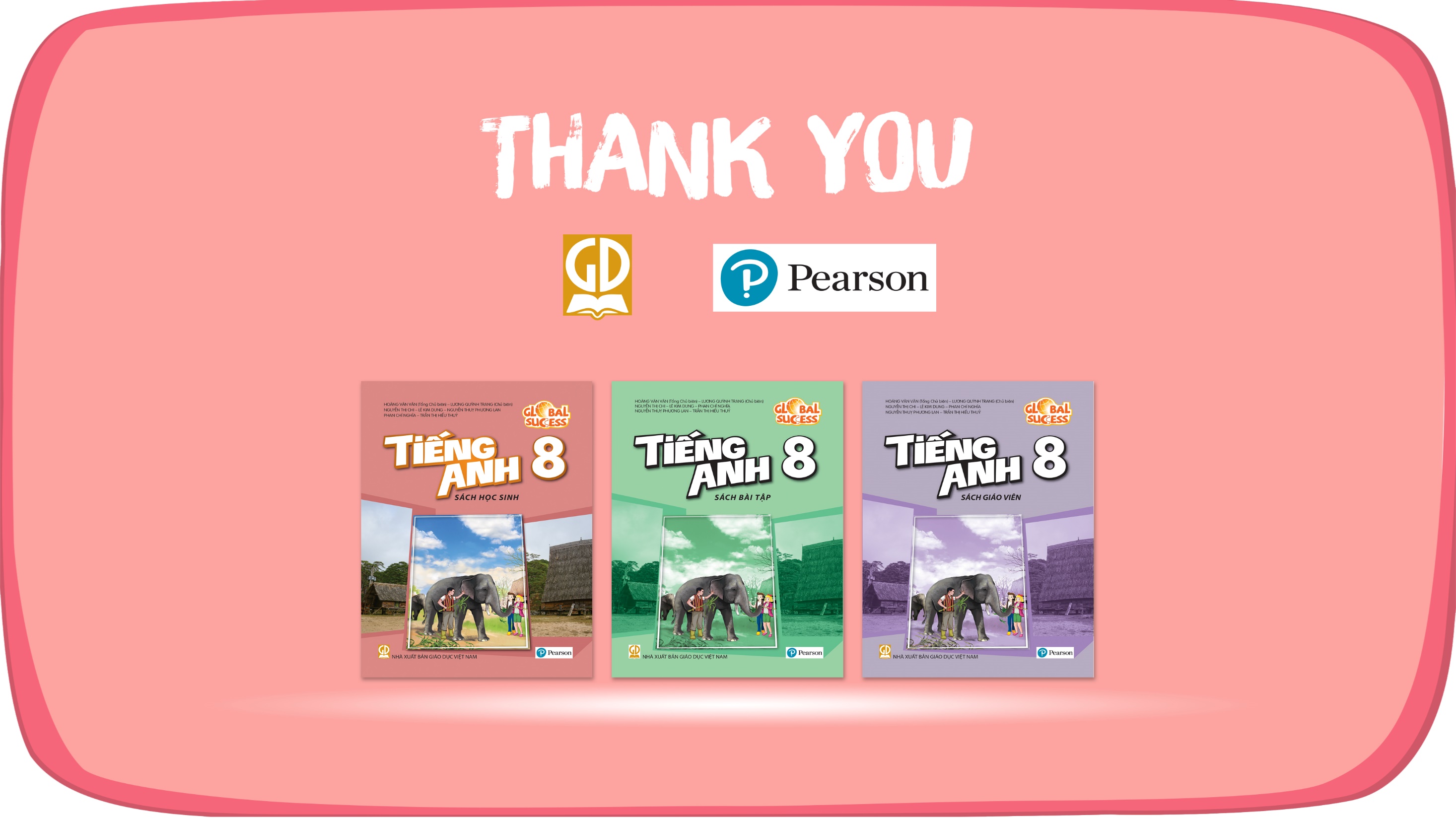 Website: hoclieu.vn
Fanpage: facebook.com/www.tienganhglobalsuccess.vn/